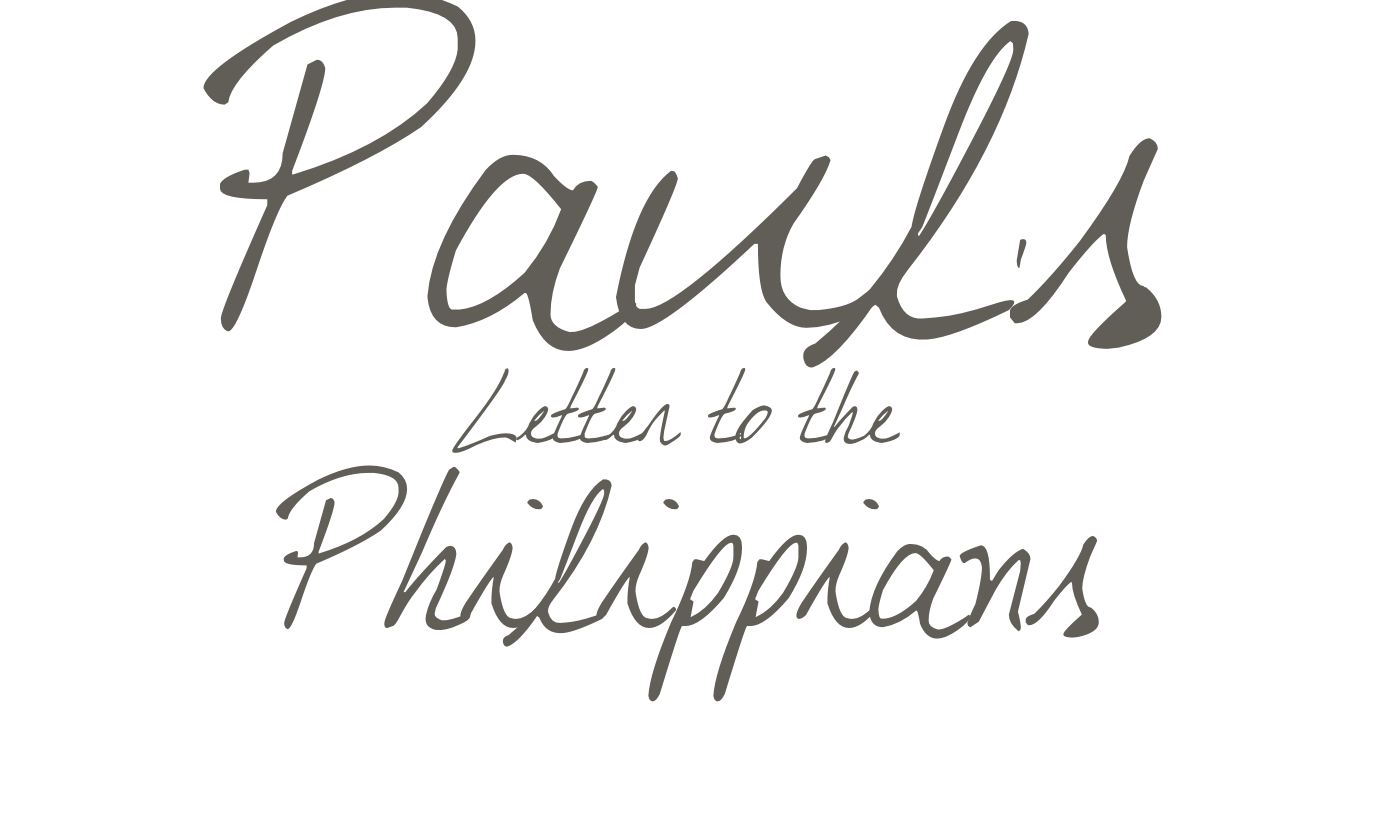 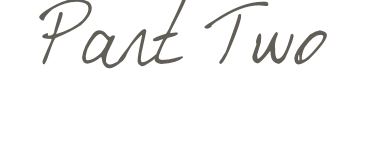 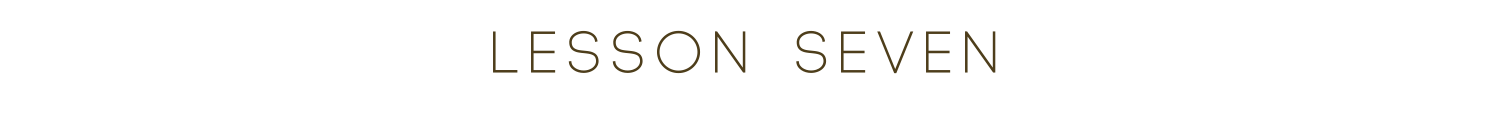 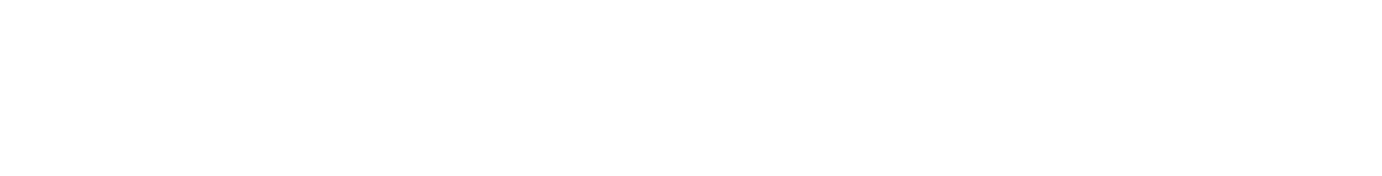 1.  Warning Against Legalism:
"Finally, my brethren, rejoice in the Lord. To write to same things to you, to me indeed is not grievous, but for you it is safe. Beware of dogs, beware of evil workers, beware of the concision" (Philippians 3:1-2).
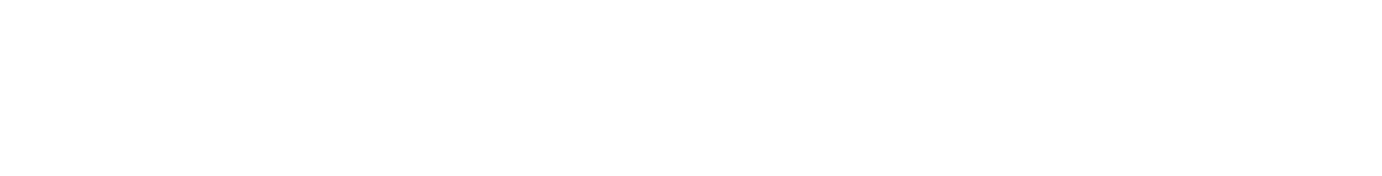 In this Scripture, Paul warns the Philippians against one kind with three characteristics: dogs, evil workers, concision.
Instead of using the word "circumcision," Paul uses the word "concision" which means "those who mutilate the flesh."
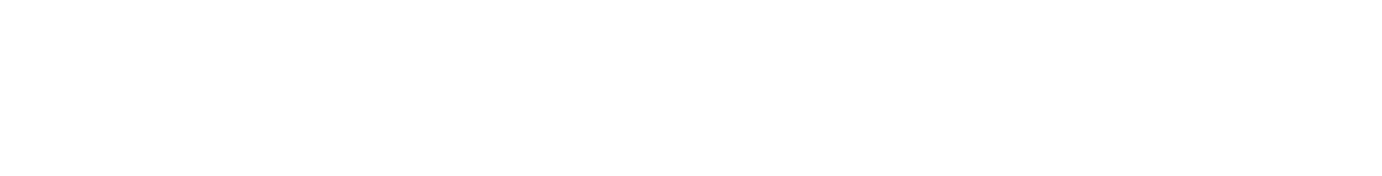 2. Paul's Background of Righteousness: (Philippians 3:3-9).
Here Paul describes fully his background of righteousness.
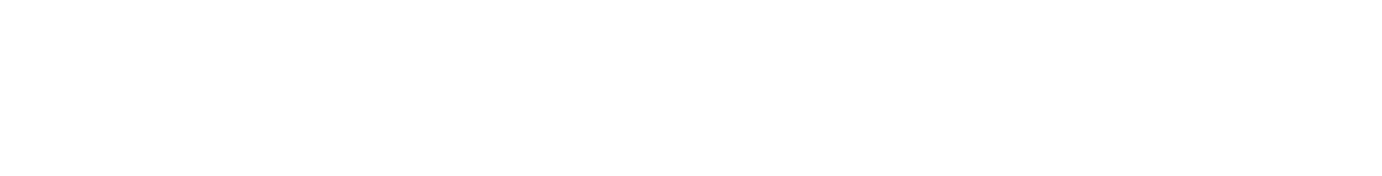 3. Paul's Heavenly Goal: (Philippians 3:10-16).
Paul had had a glimpse of the glory of heaven (II Corinthians 12:4) and he was determined to reach heaven regardless of the cost.
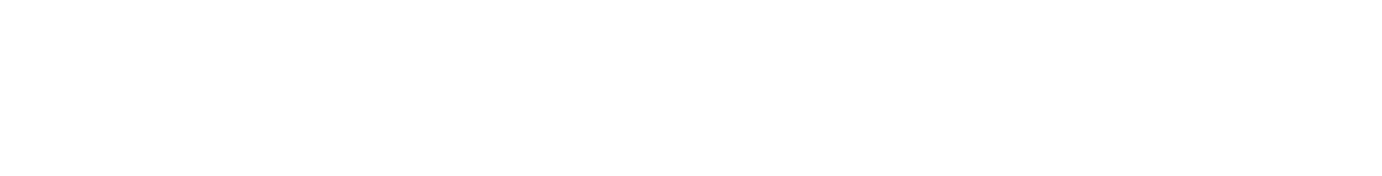 4. Heavenly Citizenship: (Philippians 3:17-21).
The word "conversation" in verse twenty means "citizenship." 
The phrase "vile body" means "the body of our humiliation." 
When Jesus returns, this frail house will be changed like unto His own glorious body.
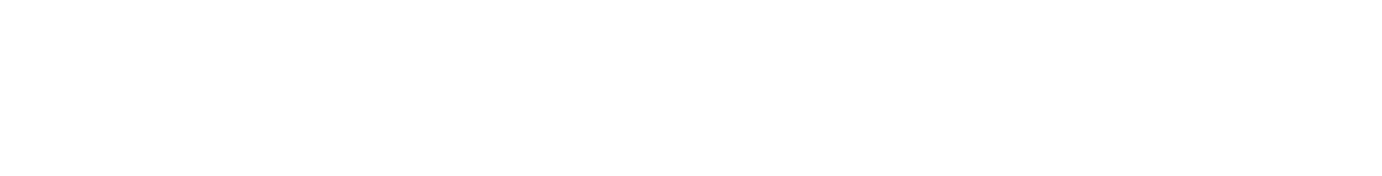 1. Exhortation To Two Women:
Euodia and Syntyche were two prominent women in the Philippian church who had personal differences and were bringing some annoyance to the entire church.
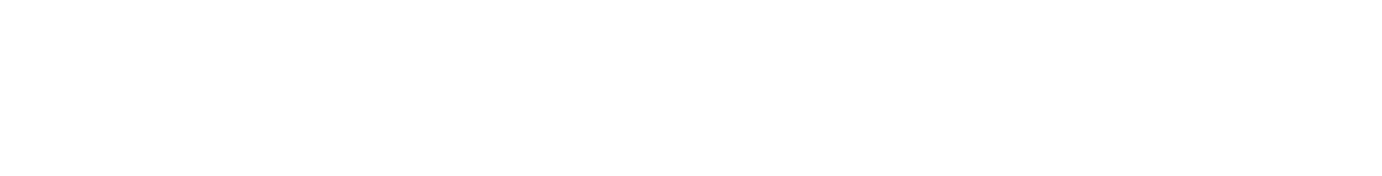 2. Do Not Worry Or Be Anxious: 
"Let your moderation be known unto all men. The Lord at is hand. Be careful for nothing; but in every thing by prayer and supplication with thanksgiving let your requests be made known unto God. And the peace of God, which passeth all understanding, shall keep your hearts and minds through Christ Jesus" (Philippians 4:5-7).
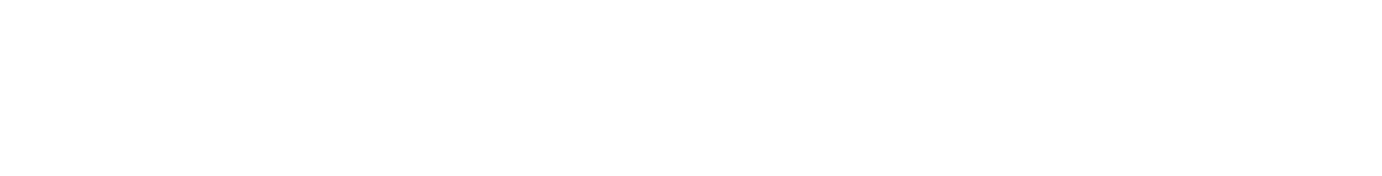 Because of the near coming of the Lord, Paul admonishes the church to be reasonable in all things and have the ability to be considerate and not be extreme. 
He exhorted them to trust the Lord fully.
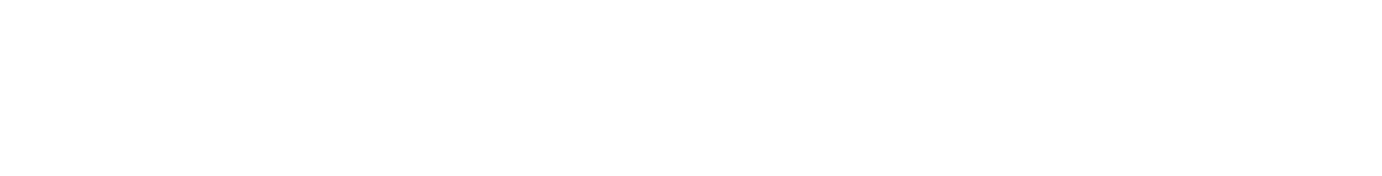 3.  Mental Health: 
"Finally, brethren, whatsoever things are true, whatsoever things are honest, whatsoever things are just, whatsoever things are pure, whatsoever things are lovely, whatsoever things are of good report; if there be any virtue, and if there be any praise, think on these things. Those things, which ye have both learned, and received, and heard, and seen in me, do: and the God of peace shall be with you" (Philippians 4:8-9).
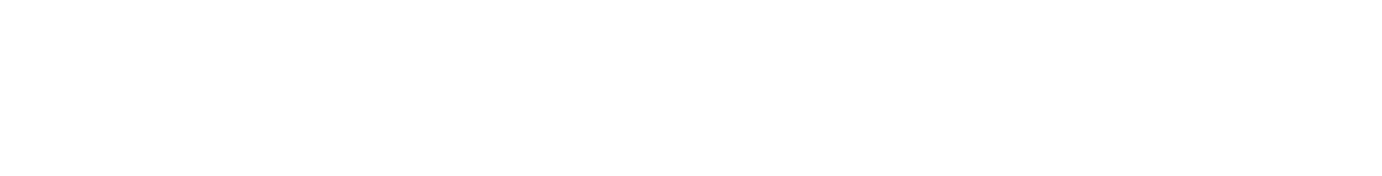 4. Paul's Sufficiency:
"I can do all things through Christ which strengtheneth me" (Philippians 4:13).
"All things" referred to everything that was in the will of God for him.
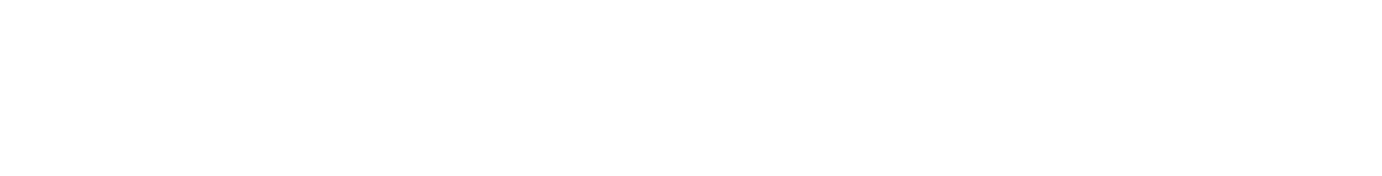 5. The Promise Of Ample Supply: 
"But my God shall supply all your needs according to his riches in glory by Christ Jesus" (Philippians 4:19).
The key to this promise is the phrase "according to his riches in glory."